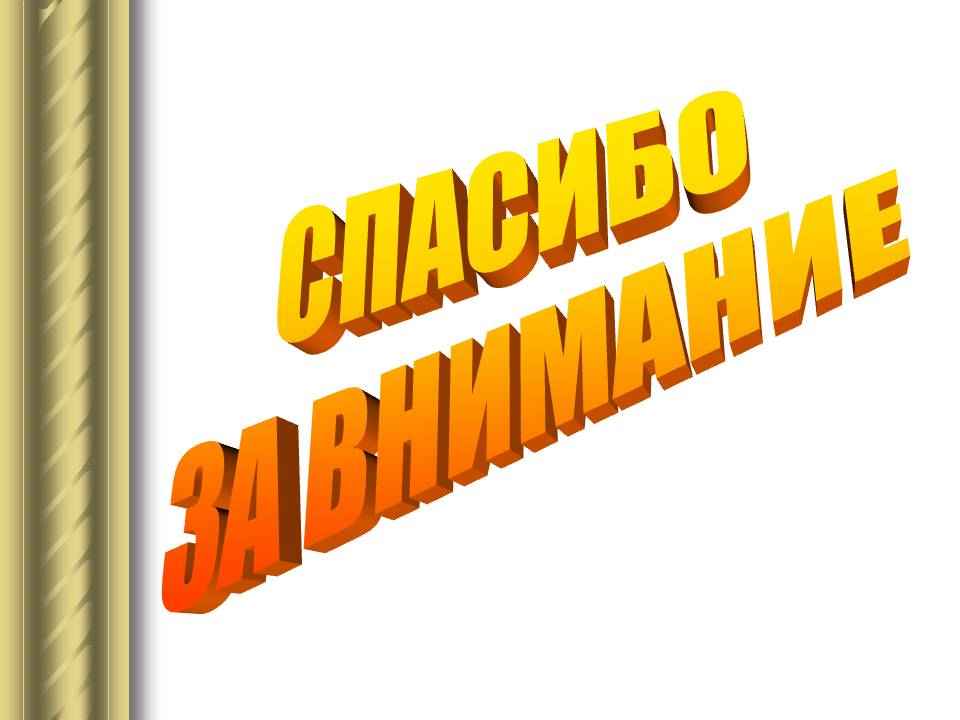 об исполнении бюджета муниципальногообразования городское поселение Андраза 2018 год
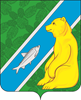 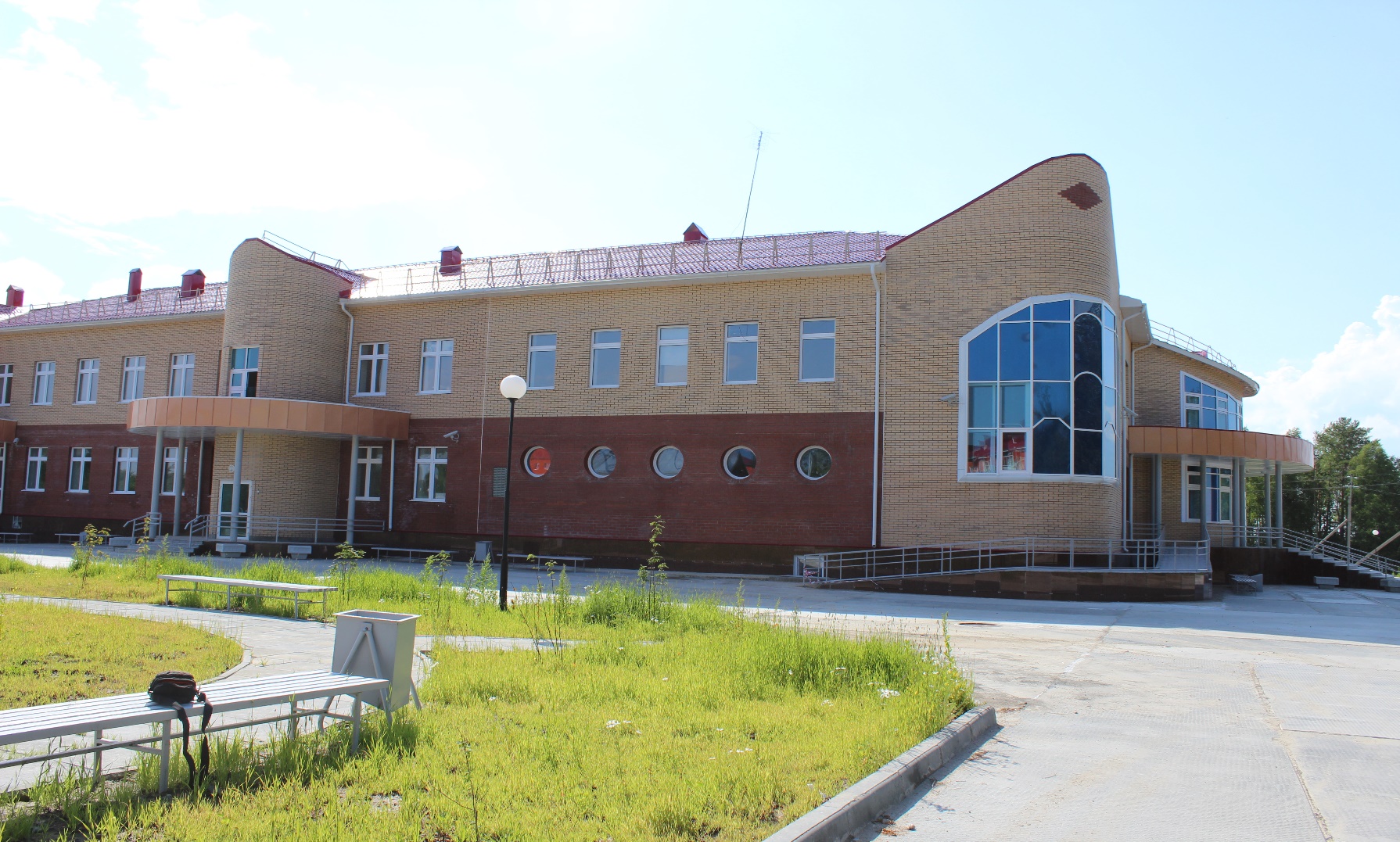 Исполнение бюджета осуществлялось на основании решения Совета депутатов  от 19.12.2017 №55 «О бюджете муниципального образования городское поселение Андра на 2018 год и плановый период 2019-2020 годов», с учетом внесенных изменений в бюджет в течение текущего финансового года.
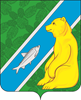 Информация о поступлении налоговых доходов бюджета городского поселения Андра за 2018 год, тыс. руб. (удельный вес)
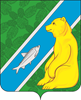 16 963, 93 (43,13%)
Информация о поступлении неналоговых доходов бюджета городского поселения Андра за 2018 год, тыс. руб. (удельный вес)
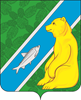 Информация о безвозмездных поступлениях в бюджет городского поселения Андра за 2018 год (тыс. руб.)
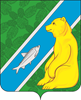 Возврат прочих остатков субсидий, 
субвенций и иных межбюджетных трансфертов
Фактическое исполнение расходной части бюджетной сметы за 2018 год
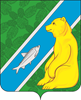 составило 39 207, 39  тыс.руб. 
95,2 %
при уточненном плане  
41 203,3 тыс. руб.
Раздел0100 «Общегосударственные вопросы» тыс. руб. (удельный вес)
Раздел 0300 «Национальная безопасность и правоохранительная деятельность»
Раздел 0200 «Национальная оборона»
Подраздел 0309 
«Защита населения и территории от чрезвычайных ситуаций природного и техногенного характера, гражданская оборона»
Подраздел 0203 
«Мобилизационная и вневойсковая подготовка»
Кассовое исполнение, тыс.руб.
Раздел0400 «Национальная экономика», тыс. руб. (удельный вес)
2 748,28 (7%)
Раздел0500 «Жилищно-коммунальное хозяйство» тыс. руб. (удельный вес)
Раздел 0600 «Охрана окружающей среды»
Подраздел 0605 «Другие вопросы в области охраны окружающей среды»
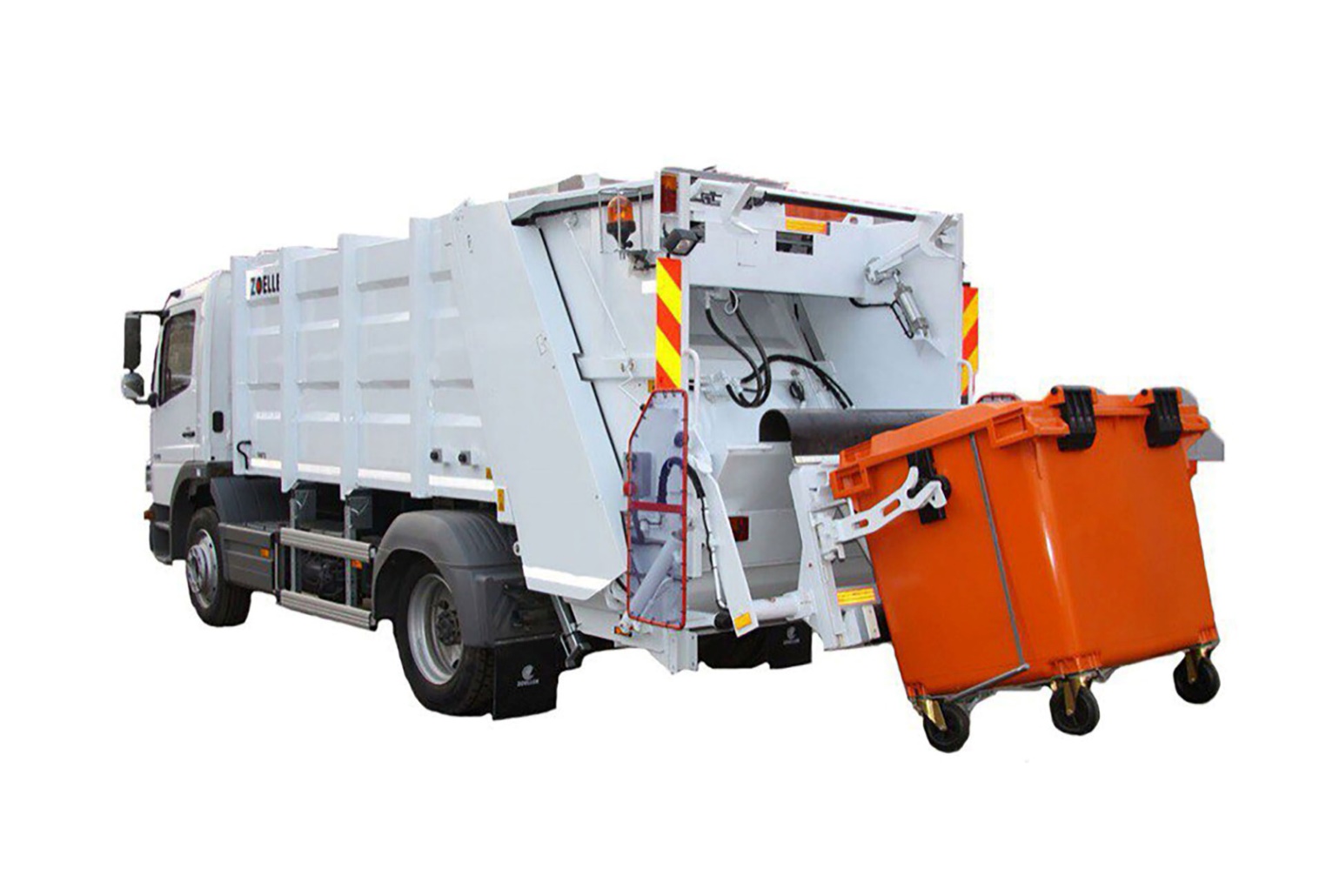 исполнение составило 2, 04 тыс. рублей
расходы на осуществление отдельных государственных полномочий Ханты-Мансийского автономного округа - Югры в сфере обращения с твердыми коммунальными отходами
Раздел 1100 «Физическая культура и спорт»
Раздел 0800 «Культура, кинематография»
Подраздел 0801 «Культура»
Подраздел 1101 «Физическая культура»
4 066 тыс.руб. (99,88%)
4,9 тыс.руб. (0,12%)
9 879,4 тыс.руб.
317,1 тыс.руб.
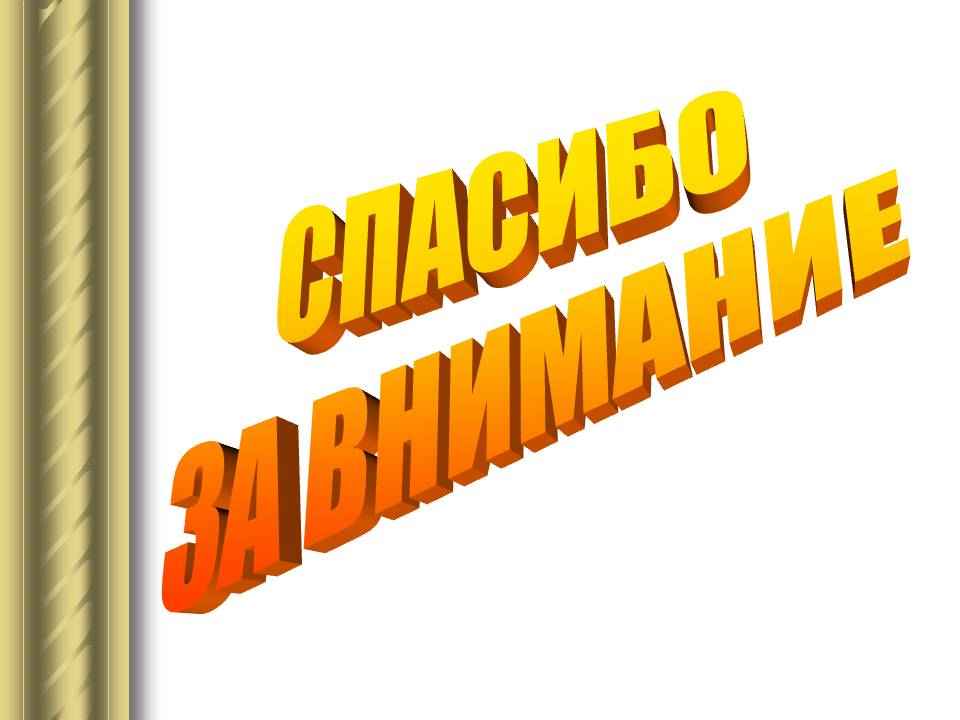 Спасибо за внимание!